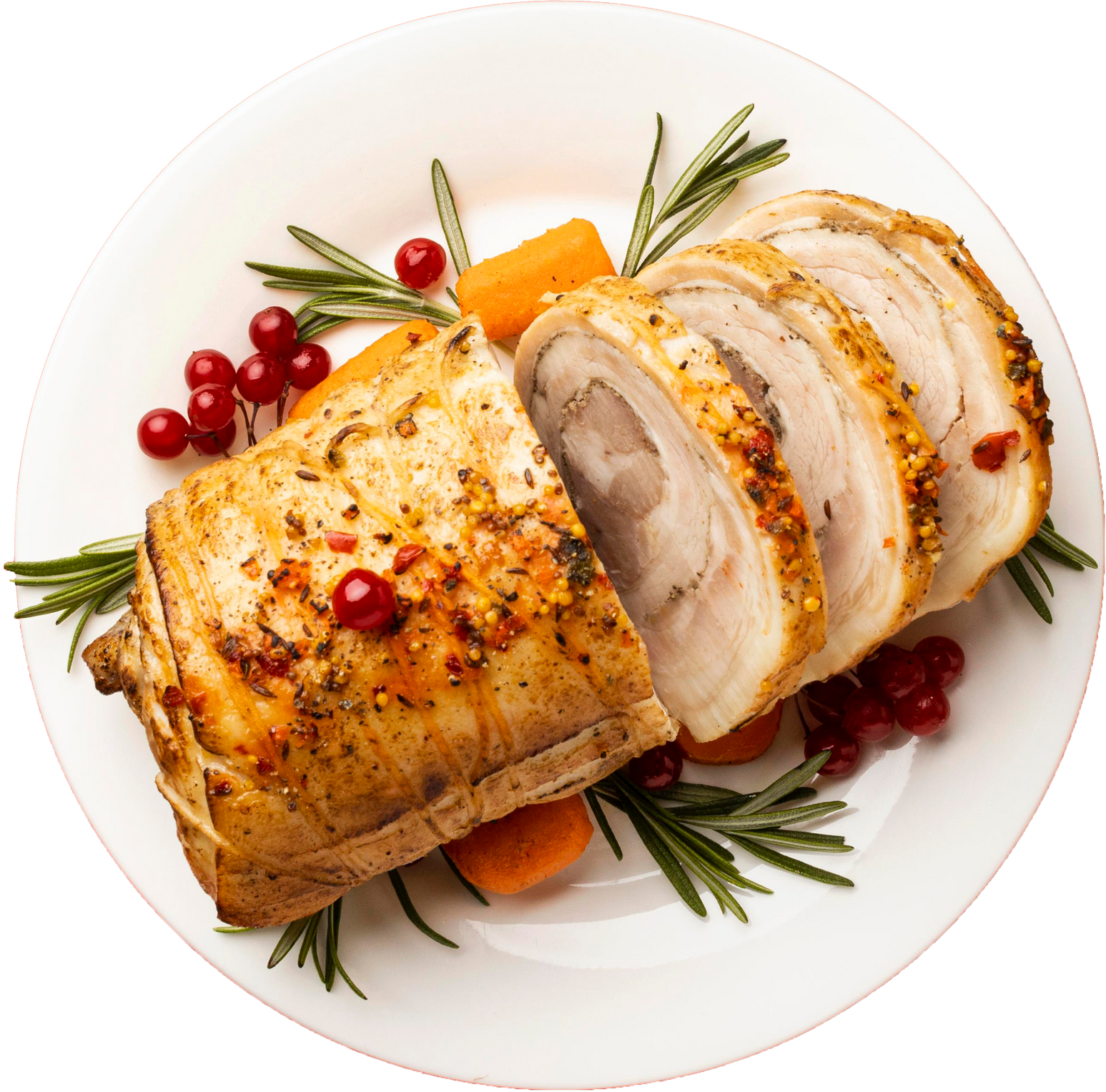 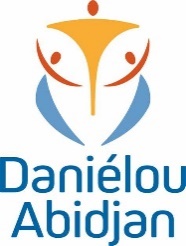 MENU QUOTIDIEN 
GSMD
DEJEUNER
SEMAINE  DU  24 au 25  AVRIL 2025
LUNDI
MARDI
MERCREDI 3
JEUDI
VENDREDI
Plat


Garniture

Dessert
Plat


Garniture


Dessert
Plat

SIS FRIT , SAUCE TOMATE

Garniture

RIZ AU CURRY

Dessert
PASTEQUE
Plat

CHOUKOUYA DE POULET

Garniture

ATTIEKE

Dessert

MANGUE